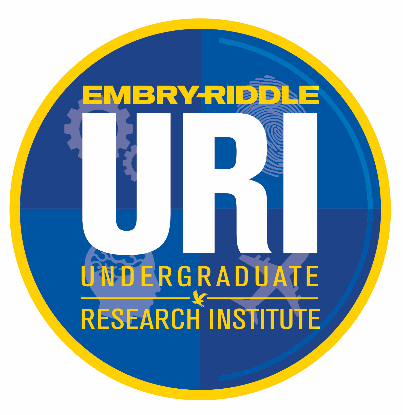 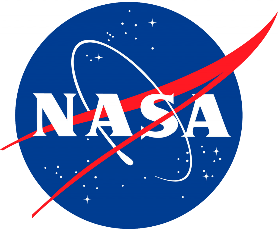 ESFT : Propulsion Team Solid Propellant Propulsion
Rebecca Tobin
tobinr@erau.edu
Mentor: Dr. Brenda Haven
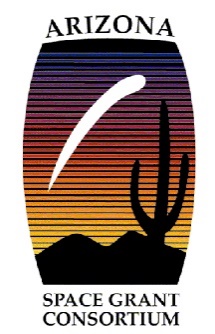 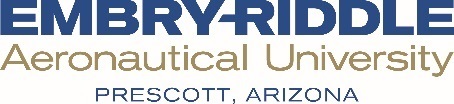 Outline
Propellant
Characterization
Previous Geometry Design
Current Geometry Design
Casting Methodology
Future Objectives
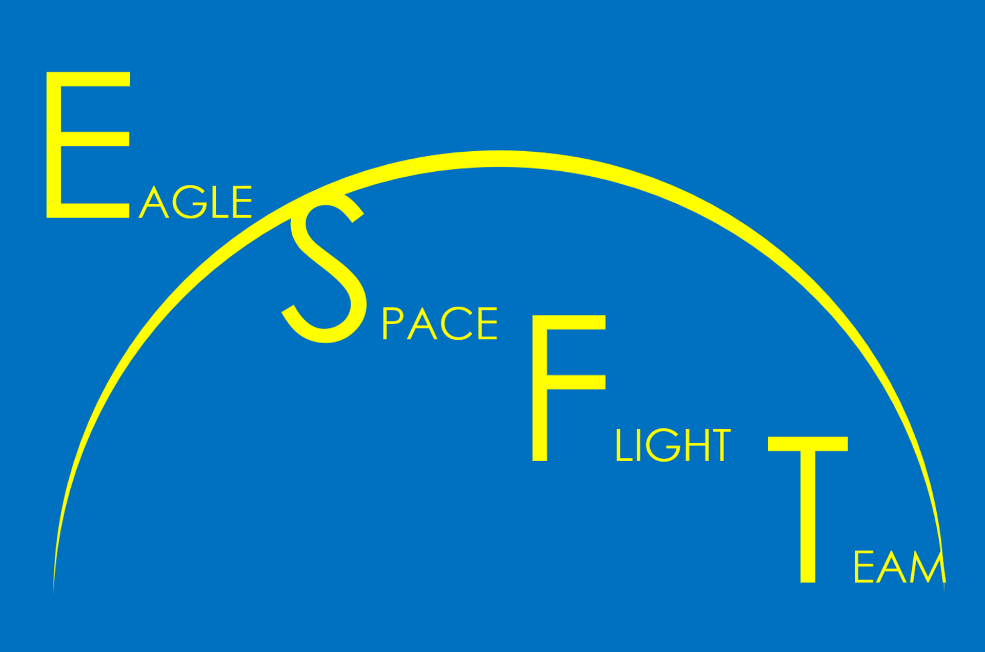 Current Propulsion Team Mission
Design an optimized grain geometry to match a desired thrust profile
Design a casting method
Static Fire and compare theoretical and experimental data
Solid Propellant
Current Formula:
72% Ammonium Perchlorate
Allows a castable form of propellant, which allows the manufacturing of desired geometries
7% Aluminum
High Energy Fuel
2% Oxamide
Burn Rate Reduction
14.08% HTPB 
Hydroxyl-terminated Polybutadiene- Elastomer Binder
2.12% E-744 
Curing Agent
1.8% IDP
Inosine Diphosphate
Characterization
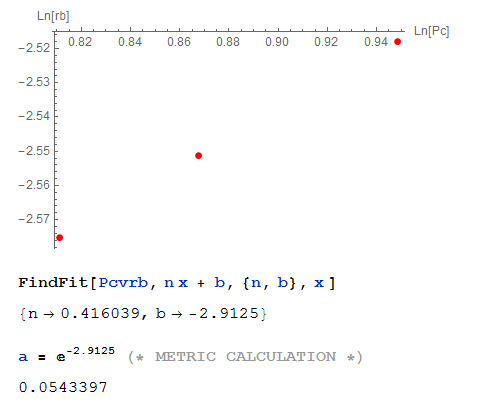 Previous Grain Geometry
Multiple grains, three different nozzle throat areas tested
Bates Grain Geometry (tubular)
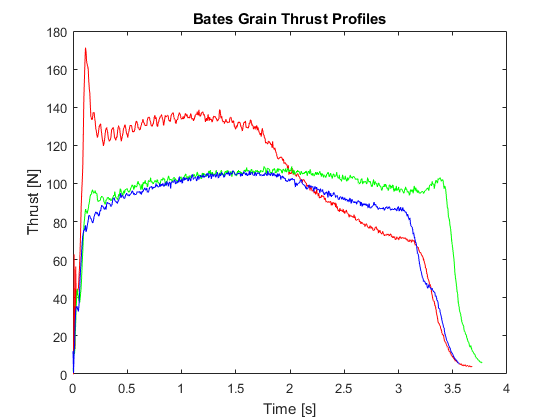 Optimized Grain Geometry
Desired thrust profile wanted an initial spike followed by a progressive burn
Developed a MatLab code to run through a star grain geometry with variable parameters for optimization
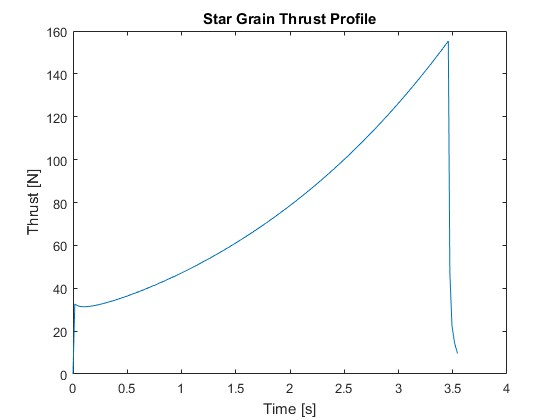 Combined Geometries
Desired thrust profile required a larger initial spike
Combined a bates grain and an optimized star grain
Casting Methodology
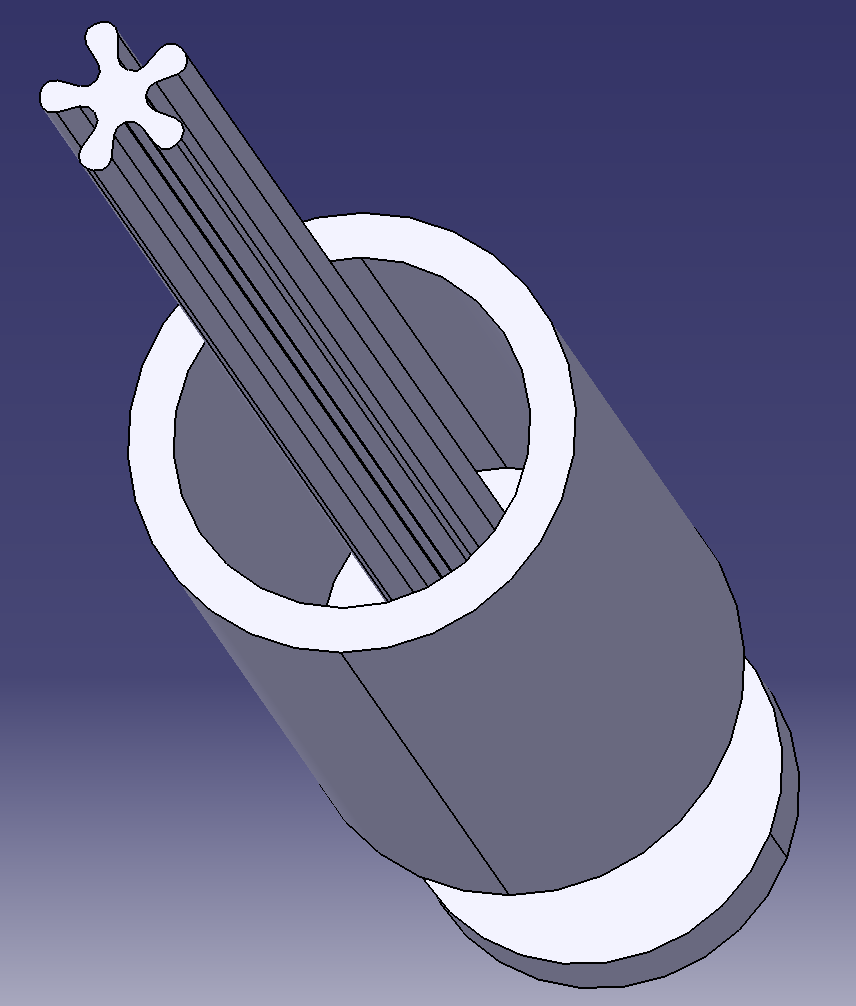 Casting Cup
Removable Bore
Removable Cap
Removable Base
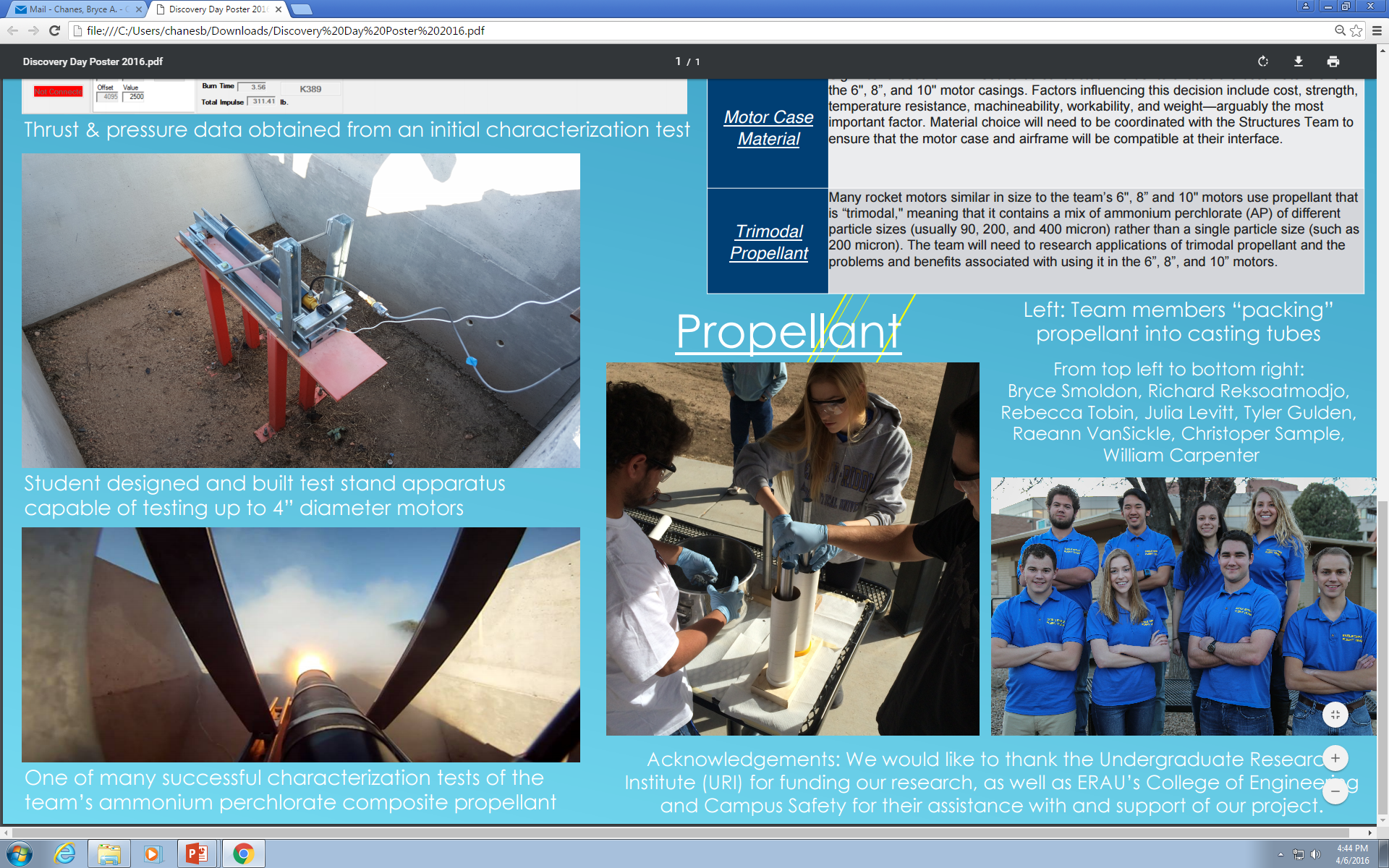 Propulsion Testing
Motors placed in a liner
Liner placed in casing
Forward and aft closures are sealed with O-rings
Fully assembled motor is mounted and static fired
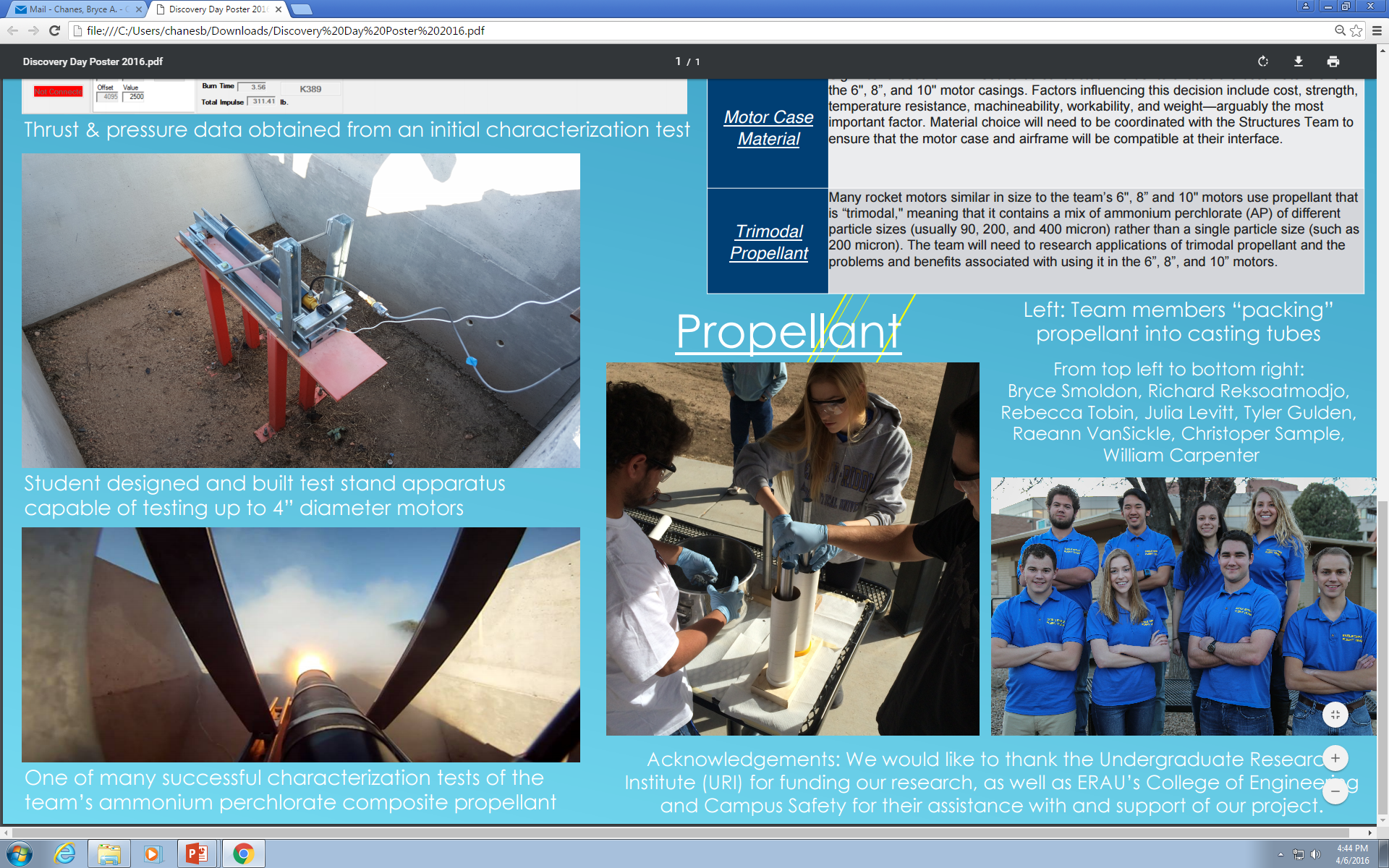 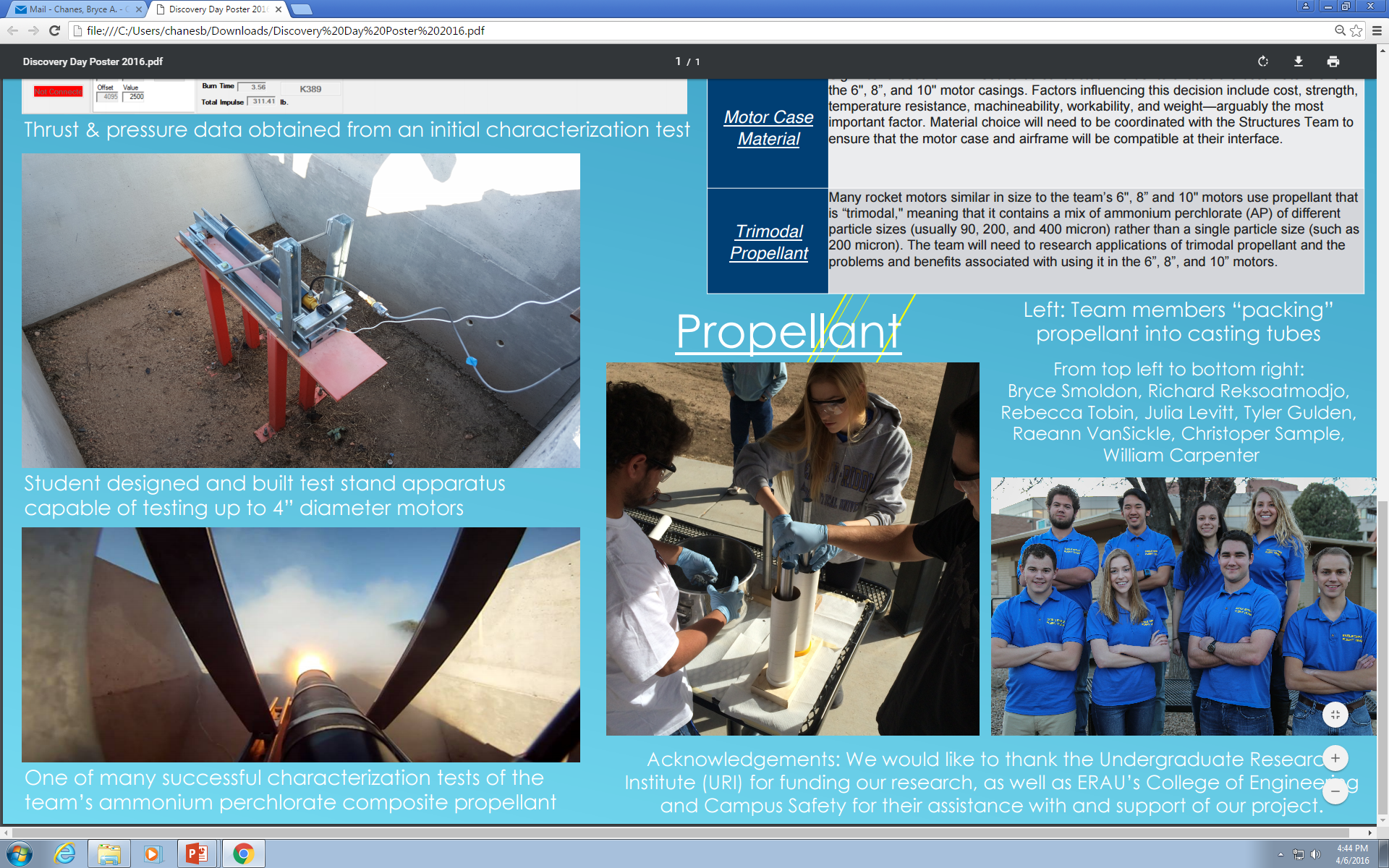 Future Objectives
Larger propulsion system scaling
Optimizing nozzle geometry
6in diameter flight motor
Acknowledgements
Dr. Gary Yale – ERAU Space Grant Coordinator
Dr. Brenda Haven – Project Mentor
Dr. Michael Fabian – Guidance
Undergraduate Research Institute